SUB : insert here.
PLAY
SUB : insert here.
Question 1: insert here.
A. wrong
B. wrong
C. right
NEXT
A
B
C
BACK
BACK
Question 2: insert here.
A. right
B. wrong
C. wrong
NEXT
A
B
C
BACK
BACK
Question 3: insert here.
A. wrong
B. right
C. wrong
NEXT
A
B
C
BACK
BACK
Question 4: insert here.
A. right
B. wrong
C. wrong
NEXT
A
B
C
BACK
BACK
Question 5: insert here.
A. wrong
B. wrong
C. right
NEXT
A
B
C
BACK
BACK
Question 6: insert here.
A. right
B. wrong
C. wrong
NEXT
A
B
C
BACK
BACK
Question 7: insert here.
A. wrong
B. right
C. wrong
NEXT
A
B
C
BACK
BACK
Question 8: insert here.
A. wrong
B. right
C. wrong
NEXT
A
B
C
BACK
BACK
Question 9: insert here.
A. wrong
B. wrong
C. right
NEXT
A
B
C
BACK
BACK
Question 10: insert here.
A. right
B. wrong
C. wrong
GO HOME
A
B
C
BACK
BACK
SUB : insert here.
PIPI
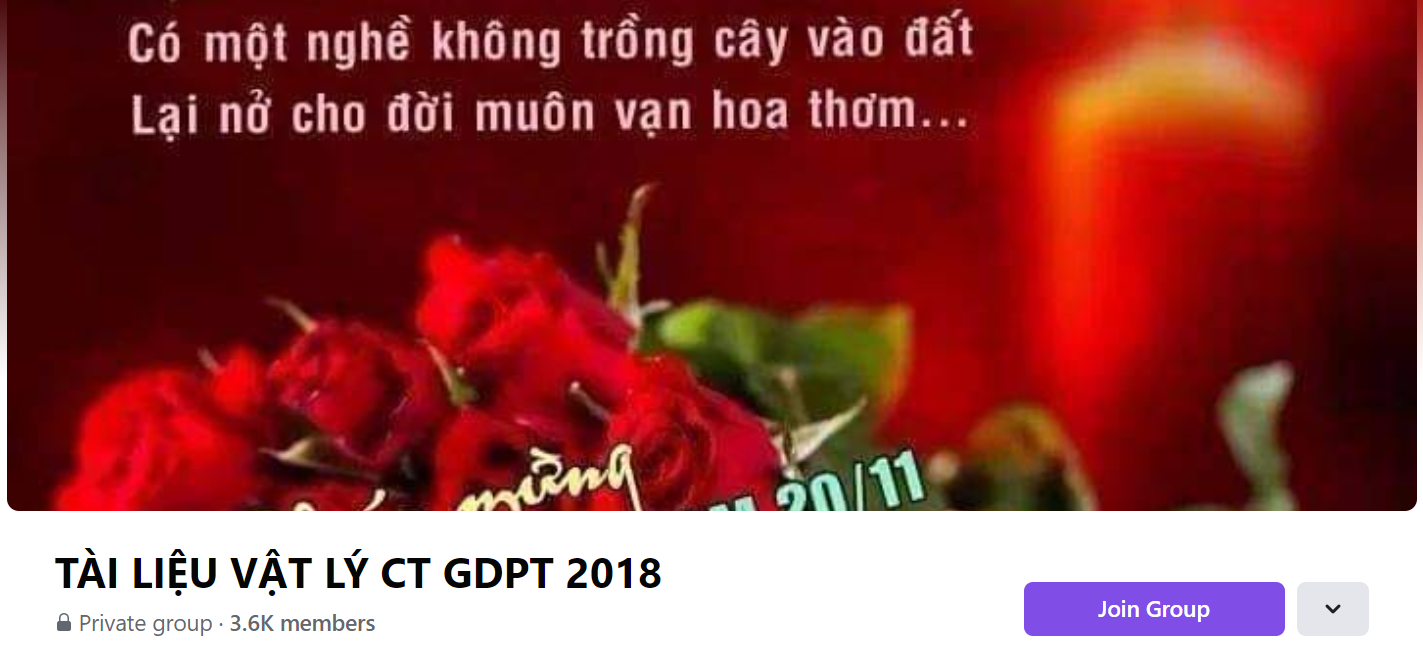 SƯU TẦM: ĐOÀN VĂN DOANH, NAM TRỰC, NAM ĐỊNH
LINK NHÓM DÀNH CHO GV BỘ MÔN VẬT LÝ TRAO ĐỔI TÀI LIỆU VÀ CHUYÊN MÔN CT 2018
https://www.facebook.com/groups/299257004355186